FIGURE 5. Scatter plots and best-fitting lines of plasma Aβ42 versus levels of Aβ42 in temporal formic acid (FA) ...
J Neuropathol Exp Neurol, Volume 66, Issue 4, April 2007, Pages 264–271, https://doi.org/10.1097/NEN.0b013e31803d3ae4
The content of this slide may be subject to copyright: please see the slide notes for details.
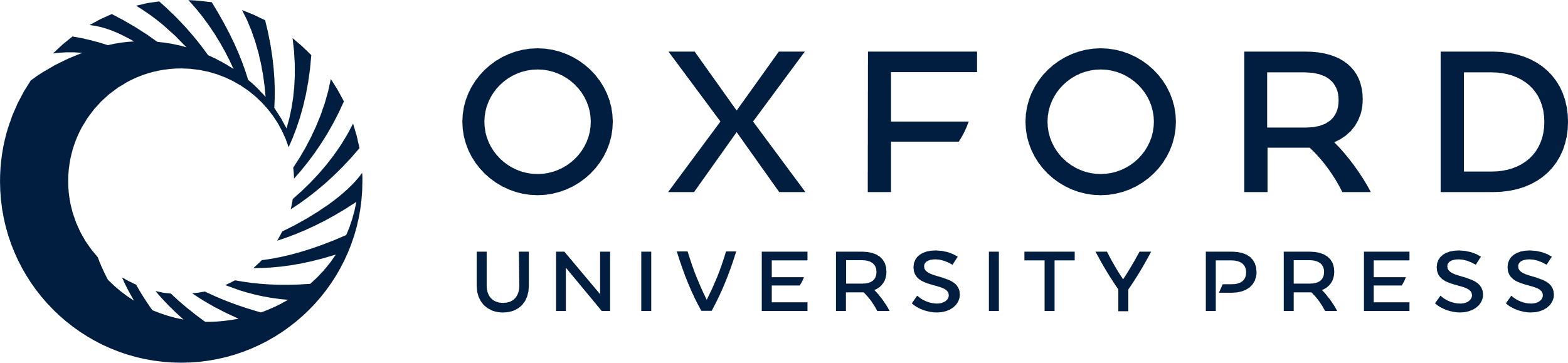 [Speaker Notes: FIGURE 5. Scatter plots and best-fitting lines of plasma Aβ42 versus levels of Aβ42 in temporal formic acid (FA) cortical extracts (A) and frontal FA cortical extracts (B) stratified by the presence (◊, solid best-fit line) or absence (•, dashed best-fit line) of the APOE e4 allele. There is an inverse correlation of plasma Aβ42 and FA Aβ42 in APOE ε4 carriers but a positive correlation in APOE ε4 noncarriers. p for interaction < 0.05 for temporal FA Aβ42; p = 0.07 for frontal FA Aβ42).


Unless provided in the caption above, the following copyright applies to the content of this slide: Copyright © 2007 by the American Association of Neuropathologists, Inc.]